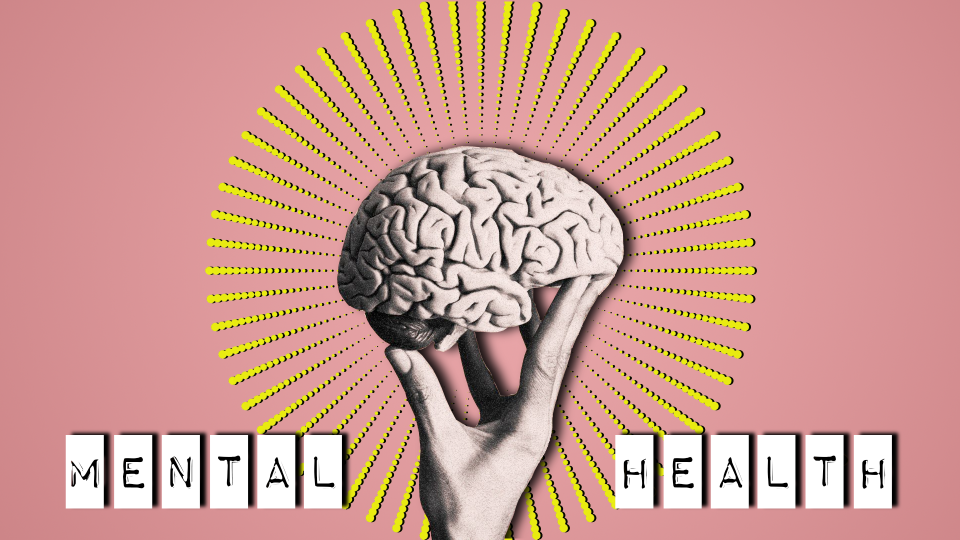 Mental pain is less dramatic than physical pain, but it is more common and also more hard to bear. The frequent attempt to conceal mental pain increases the burden: it is easier to say “My tooth is aching” than to say “My heart is broken.” 

C.S. Lewis
Beloved, I pray that you may prosper in all things and be in health, just as your soul prospers.

3 John 1:2 NKJV
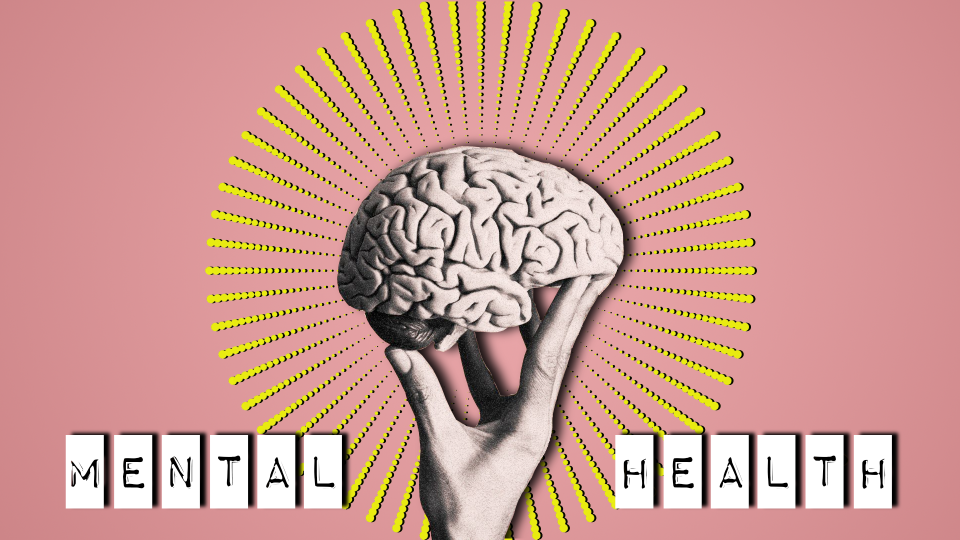 [Speaker Notes: Running for my own shadow story]
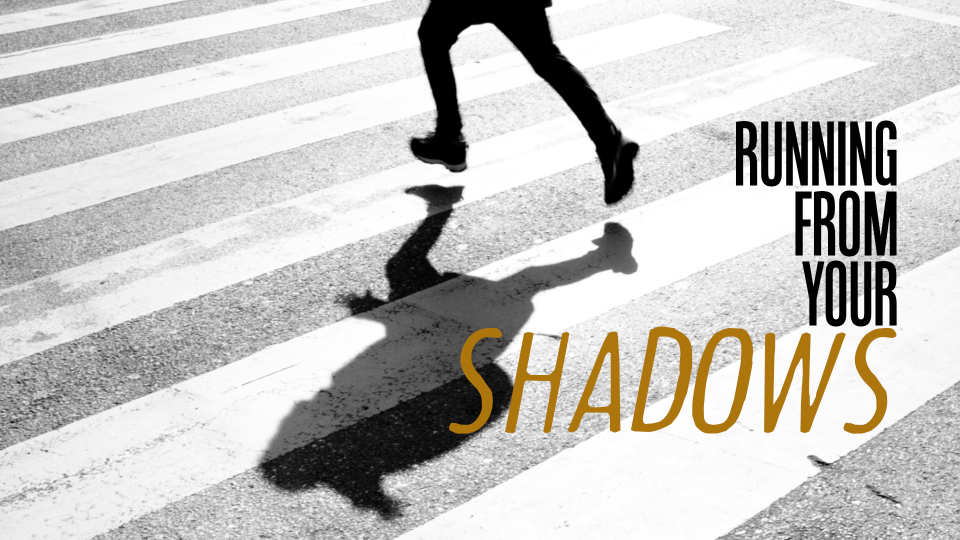 MENTAL WELLNESS
TIME
SHADOWS OF LIFE
MENTAL WELLNESS
TIME
SHADOWS OF LIFE
MENTAL WELLNESS
TIME
SHADOWS OF LIFE
MENTAL WELLNESS
TIME
BETTER THAN 
AVERAGE EFFECT
WHO REPORT (2001) : Mental Disorders affect 1 in 4 people world wide

NIMH (2020): Mental illnesses are common in the USA. Nearly 1 in 5 US adults live with a mental illness
[Speaker Notes: In the USA Mental Health is lower for women – maybe are more in touch with their mental health

BUT VERY CONCERNING – the age group most affected in the USA is Young Adults 18-25 years]
WE
ARE
multifaceted
BEINGS
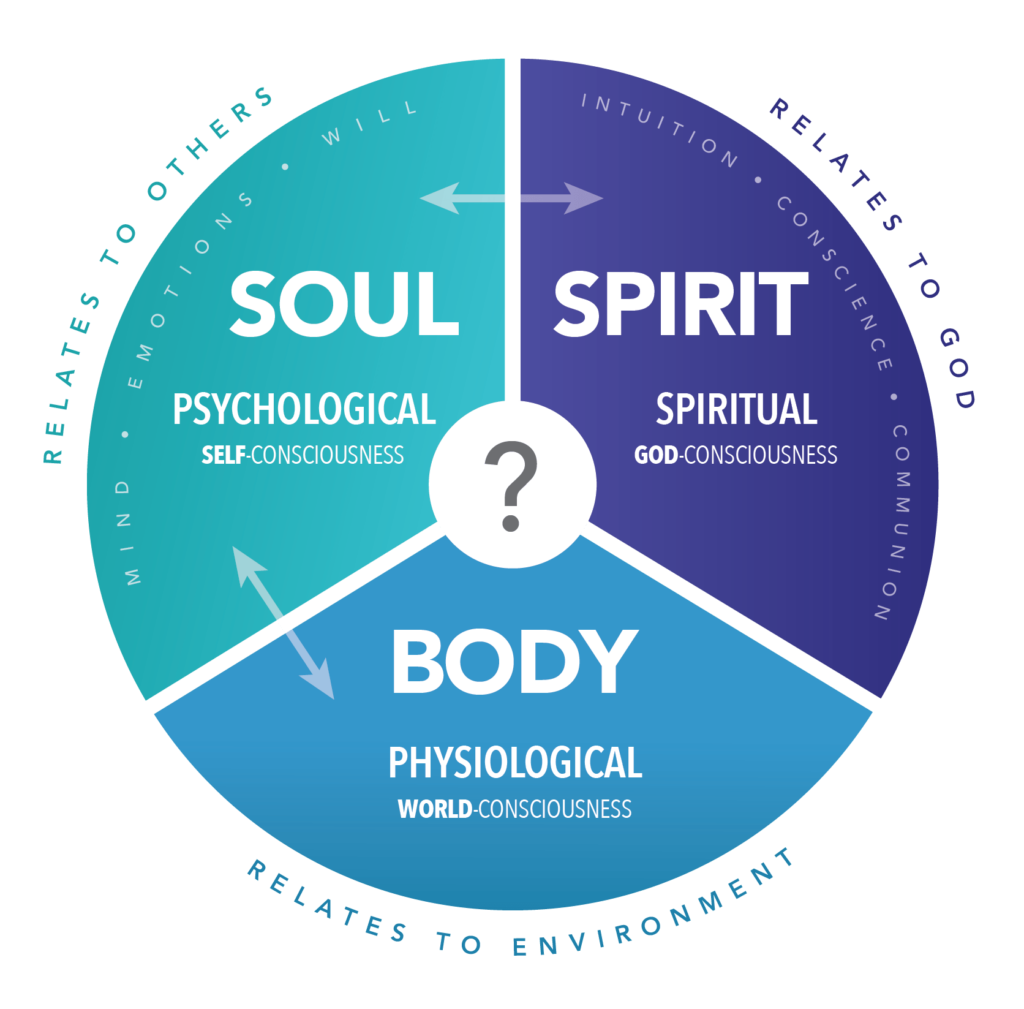 May your whole spirit, soul and body be kept blameless at the coming of our Lord Jesus Christ.

1 Thes 5:23 NIV
When I kept silent, my bones wasted away through my groaning all day long.

Psa 32:3 NIV
MENTAL
HEALTH
IS A
MULTIDIScIPLINARY
PROCESS
For lack of guidance a nation falls, but victory is won through many advisers.

Prov 11:14 NIV
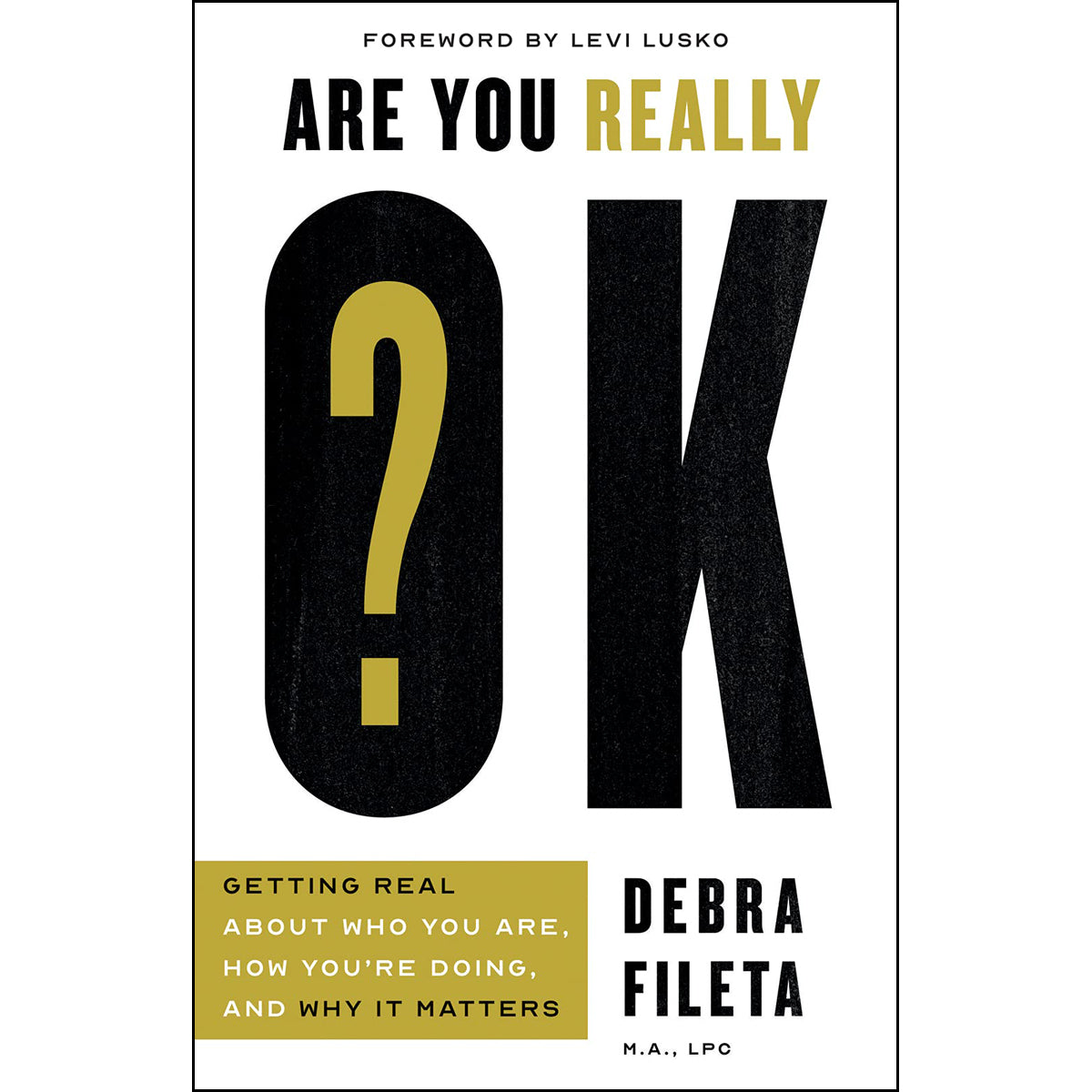 FIND
A
GOOD
BOOK
JESUS
PAID
THE
FULL PRICE
But he was pierced for our transgressions, he was crushed for our iniquities; the punishment that brought us peace was on him, and by his wounds we are healed.

Isa 53:5 NIV
ELIJAH
As they were walking along and talking together, suddenly a chariot of fire and horses of fire appeared and separated the two of them, and Elijah went up to heaven in a whirlwind.

 2 Kings 2:11 NIV
Enoch walked faithfully with God; then he was no more, because God took him away.

Gen 5:24 NIV
Elijah was afraid and ran for his life. When he came to Beersheba in Judah, he left his servant there, while he himself went a day's journey into the wilderness. He came to a broom bush, sat down under it and prayed that he might die. “I have had enough, LORD,” he said. “Take my life; I am no better than my ancestors.”

1 Kings 19:3-4 NIV
ENOCH HAD IT ALL TOGETHER
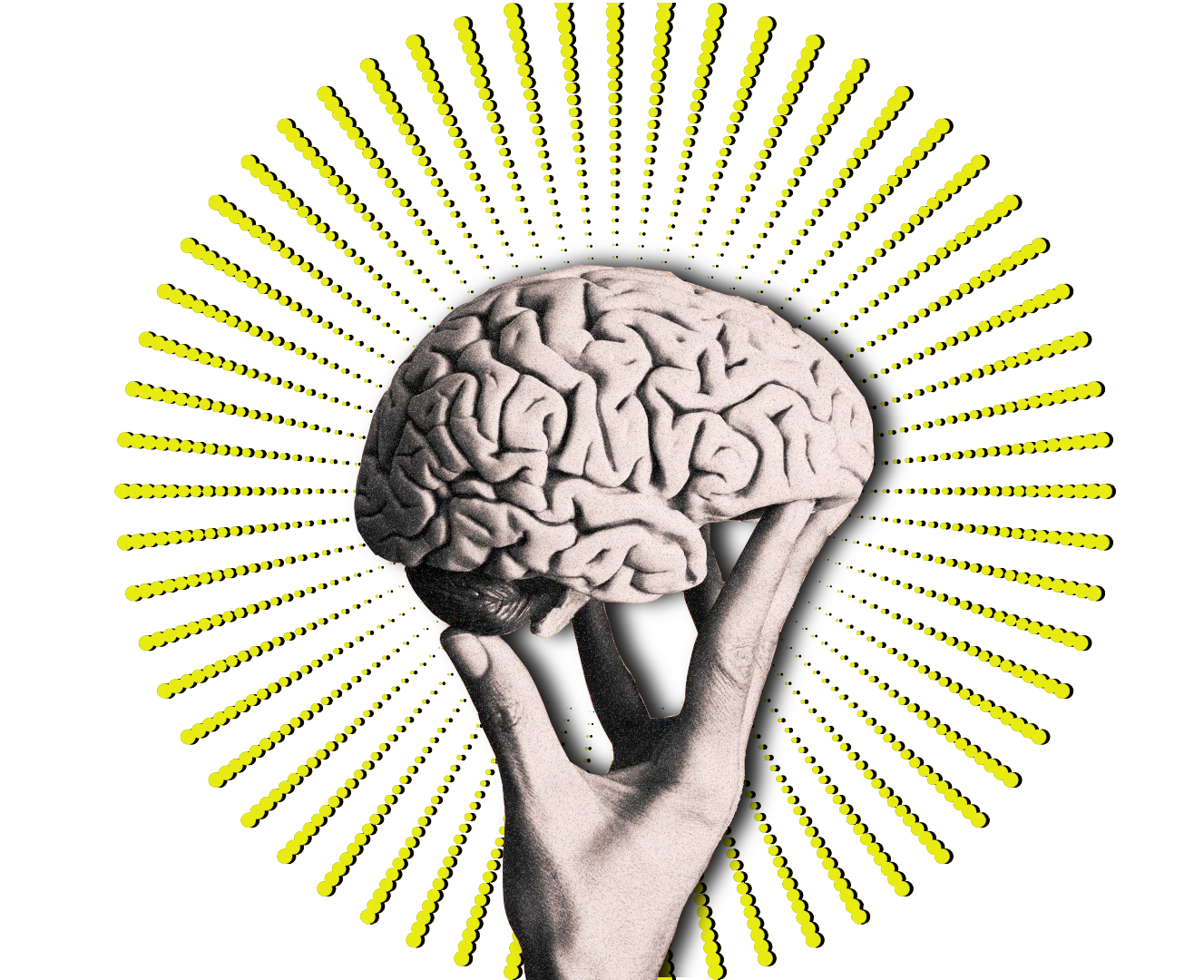 MENTAL HEATLTH
ENOCH HAD IT ALL TOGETHER
ELIJAH HAD A BAD MENTAL DAY
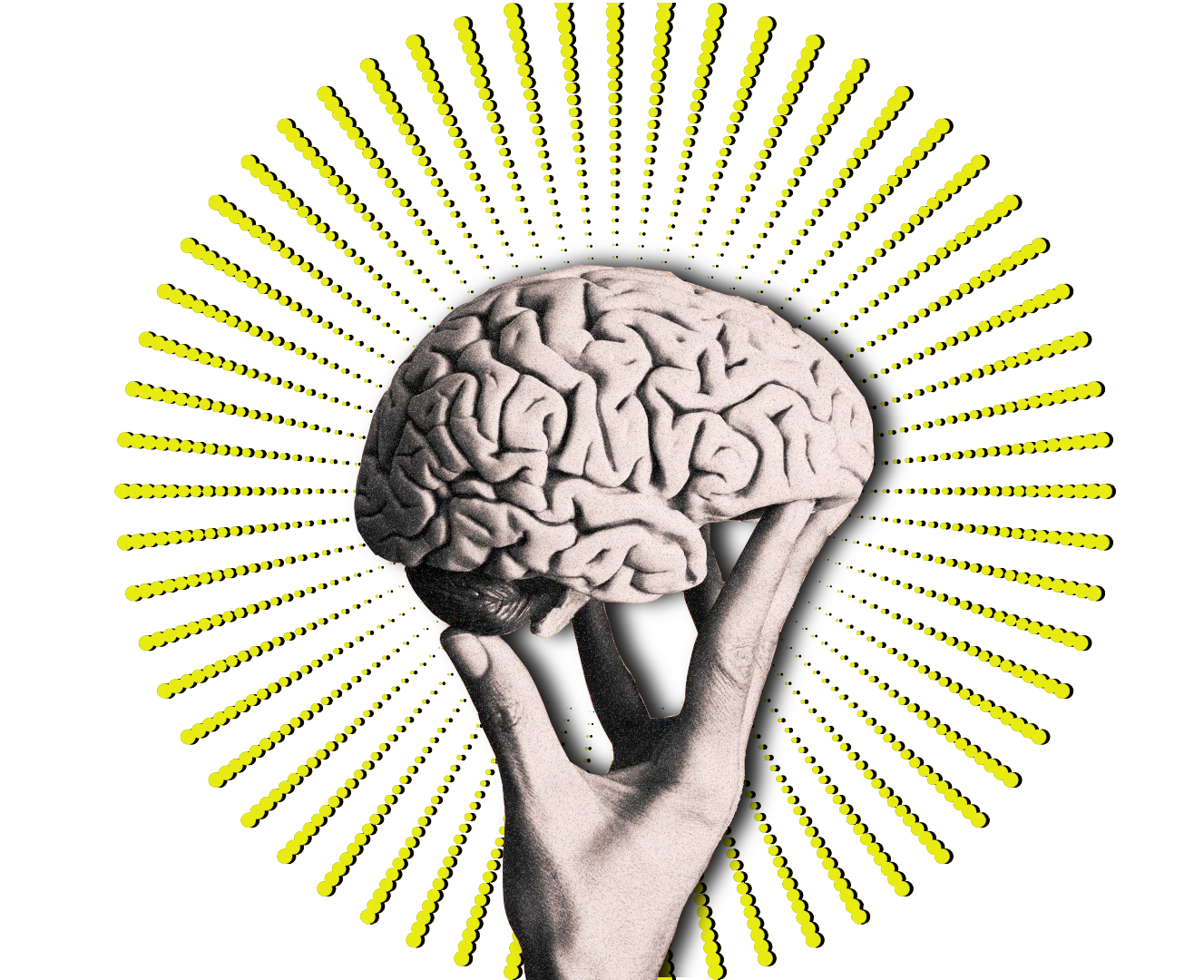 MENTAL HEATLTH
ENOCH HAD IT ALL TOGETHER
ELIJAH HAD A BAD MENTAL DAY
BOTH MADE IT
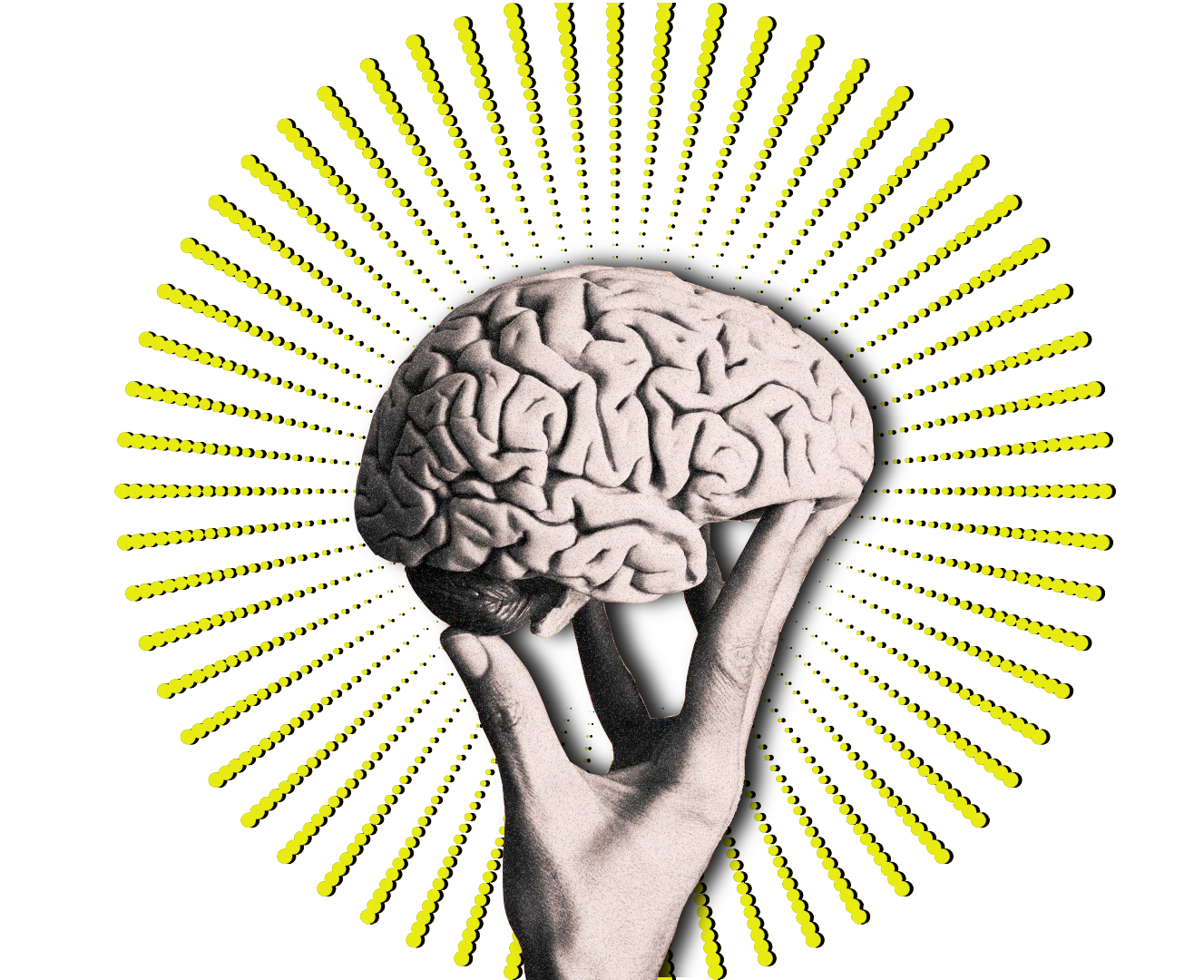 MENTAL HEATLTH
ENOCH HAD IT ALL TOGETHER
ELIJAH HAD A BAD MENTAL DAY
BOTH MADE IT
SO CAN YOU
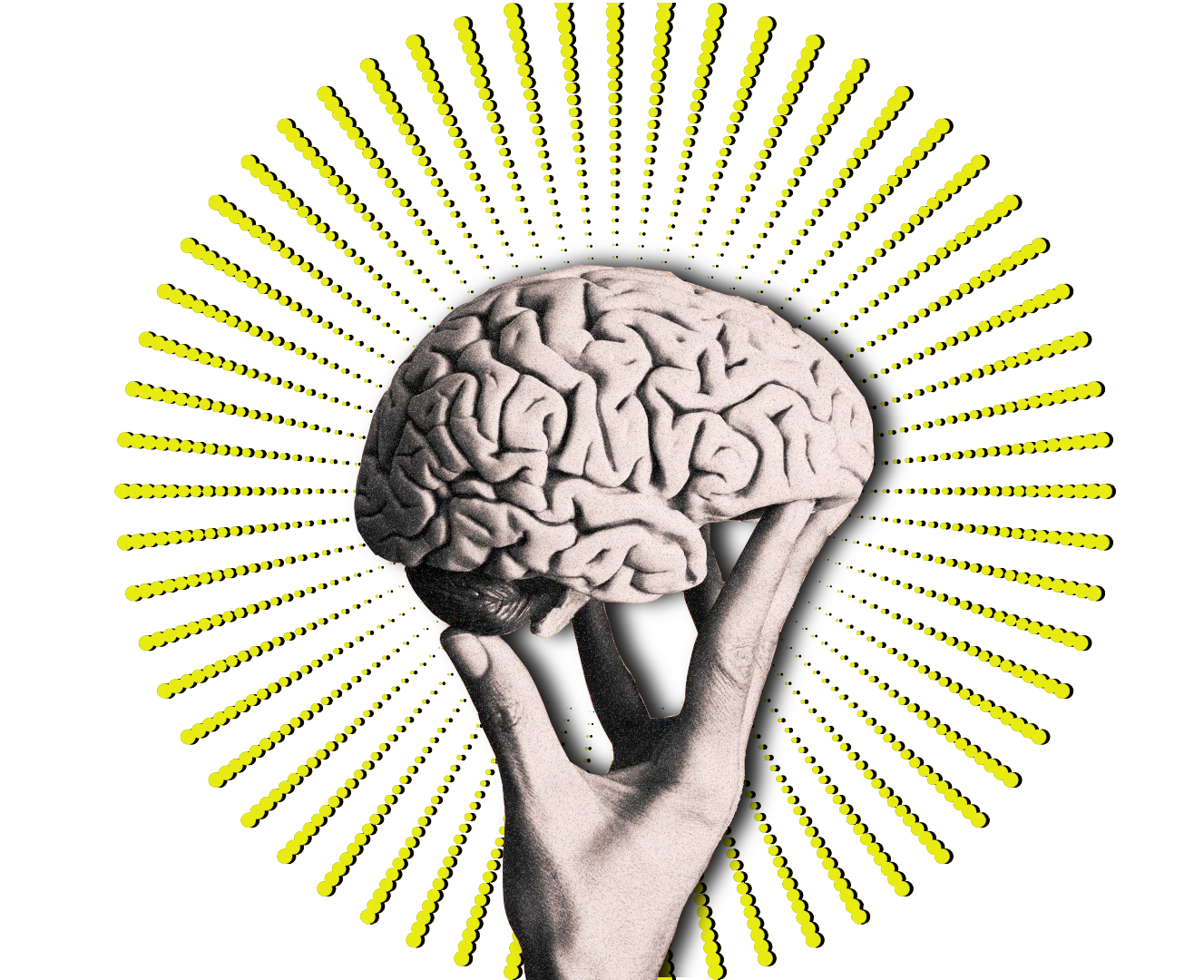 MENTAL HEATLTH
Then he lay down under the bush and fell asleep. All at once an angel touched him and said, "Get up and eat." He looked around, and there by his head was some bread baked over hot coals, and a jar of water. He ate and drank and then lay down again.
1Kings 19:5-8 NIV
Then he lay down under the bush and fell asleep. All at once an angel touched him and said, "Get up and eat." He looked around, and there by his head was some bread baked over hot coals, and a jar of water. He ate and drank and then lay down again.
1Kings 19:5-8 NIV
Then he lay down under the bush and fell asleep. All at once an angel touched him and said, "Get up and eat." He looked around, and there by his head was some bread baked over hot coals, and a jar of water. He ate and drank and then lay down again.
1Kings 19:5-8 NIV
Then he lay down under the bush and fell asleep. All at once an angel touched him and said, "Get up and eat." He looked around, and there by his head was some bread baked over hot coals, and a jar of water. He ate and drank and then lay down again.
1Kings 19:5-8 NIV
Then he lay down under the bush and fell asleep. All at once an angel touched him and said, "Get up and eat." He looked around, and there by his head was some bread baked over hot coals, and a jar of water. He ate and drank and then lay down again.
1Kings 19:5-8 NIV
The angel of the LORD came back a second time and touched him and said, "Get up and eat, for the journey is too much for you." So he got up and ate and drank. Strengthened by that food, he traveled forty days and forty nights until he reached Horeb, the mountain of God.
1Kings 19:5-8 NIV
The angel of the LORD came back a second time and touched him and said, "Get up and eat, for the journey is too much for you." So he got up and ate and drank. Strengthened by that food, he traveled forty days and forty nights until he reached Horeb, the mountain of God.
1Kings 19:5-8 NIV
The angel of the LORD came back a second time and touched him and said, "Get up and eat, for the journey is too much for you." So he got up and ate and drank. Strengthened by that food, he traveled forty days and forty nights until he reached Horeb, the mountain of God.
1Kings 19:5-8 NIV
The angel of the LORD came back a second time and touched him and said, "Get up and eat, for the journey is too much for you." So he got up and ate and drank. Strengthened by that food, he traveled forty days and forty nights until he reached Horeb, the mountain of God.
1Kings 19:5-8 NIV
The angel of the LORD came back a second time and touched him and said, "Get up and eat, for the journey is too much for you." So he got up and ate and drank. Strengthened by that food, he traveled forty days and forty nights until he reached Horeb, the mountain of God.
1Kings 19:5-8 NIV
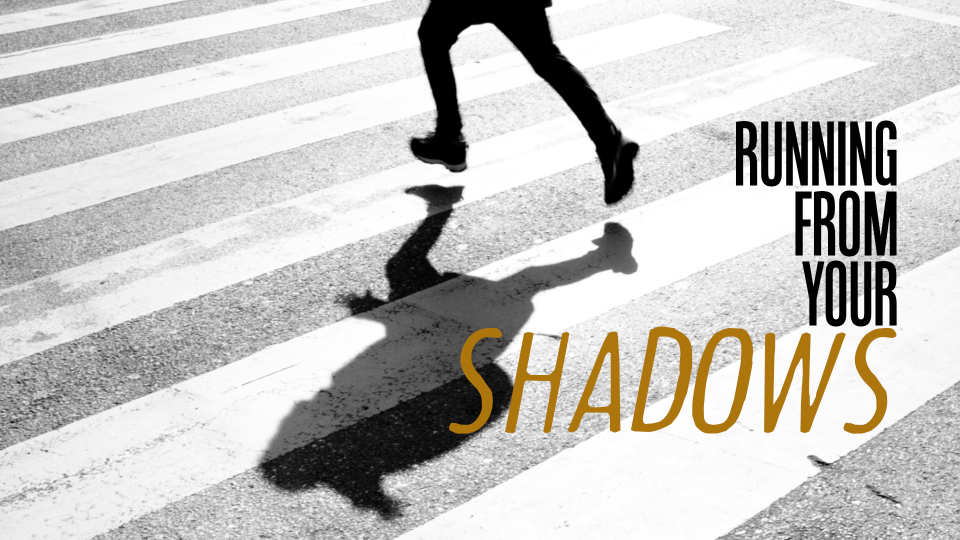 STOP